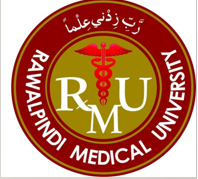 UVEITIS
DR. WAJEEHA RASOOL
SR, EYE DEPT. BBH
SOURCES:
Kanskis-Clinical-Ophthalmology-Systematic-Approach
Oxford Handbook of Ophthalmology Book by Philip I. Murray
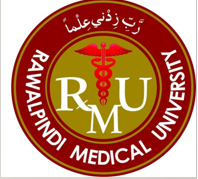 Components Of Lecture
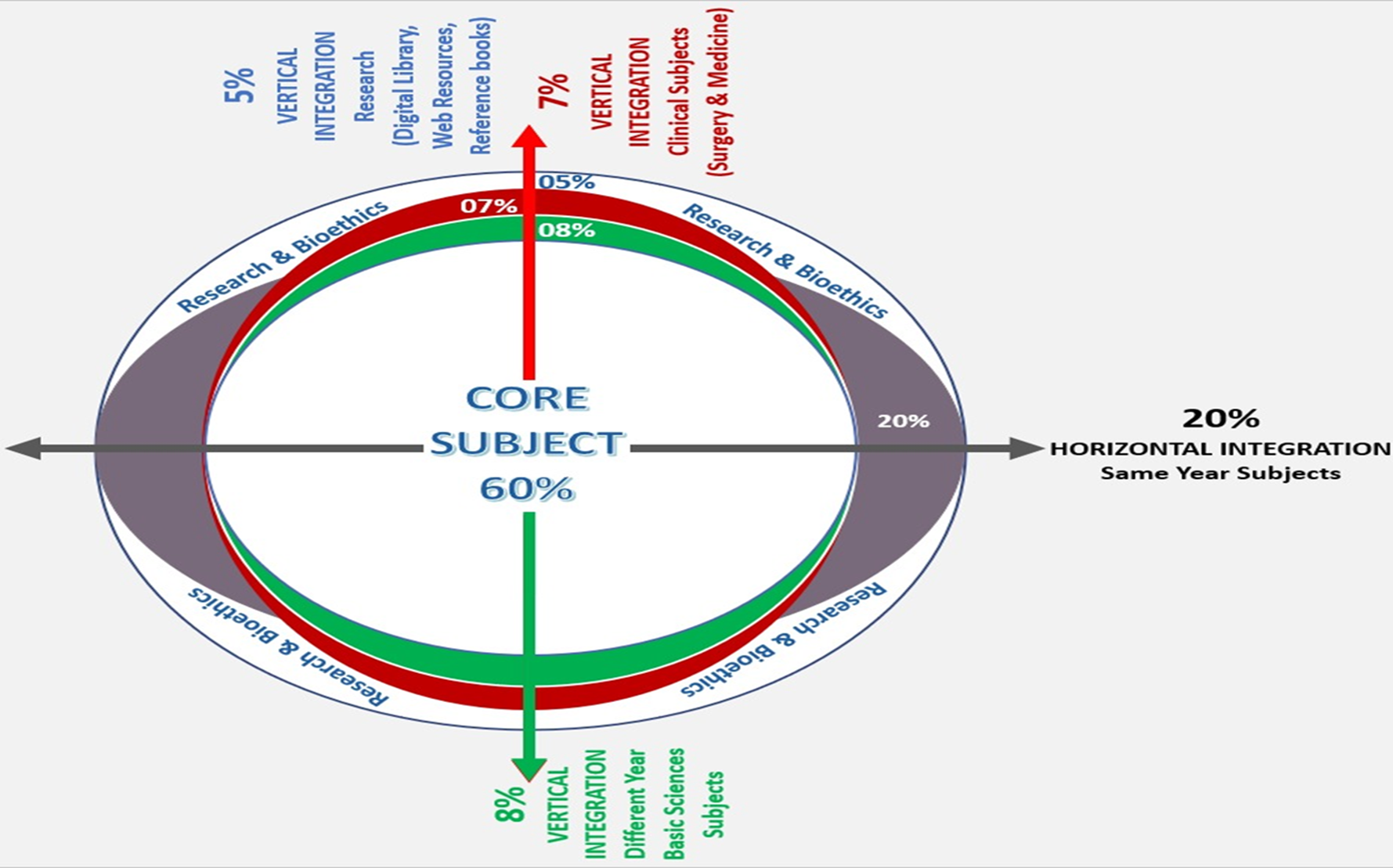 Core Subject
Spiral Integration
Horizontal Integration
Vertical integration
EOLA(End of lecture assessment)
Digital Library References
( Research, Bioethics, Artificial Intelligence)
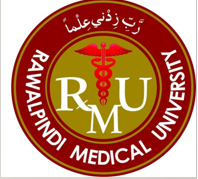 At the end of one hour large group interactive session (LGIS) using the PowerPoint , fourth year medical student should be able to 
Describe anatomy and physiology of uveal tract
Describe etiology, pathophysiology, classification, diagnosis, and treatment of uveitis
Learning objectives
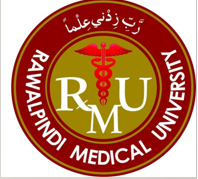 ANATOMY
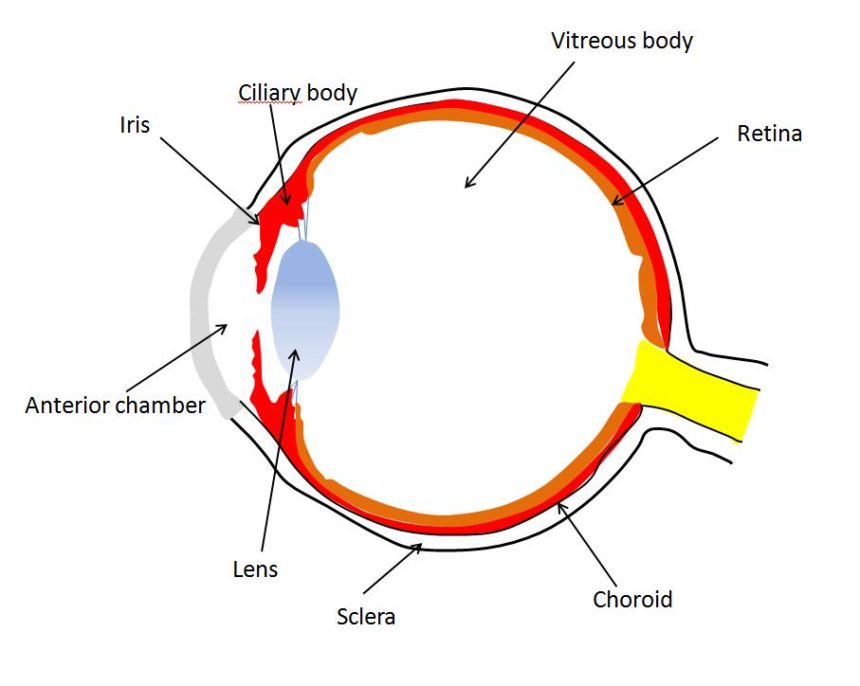 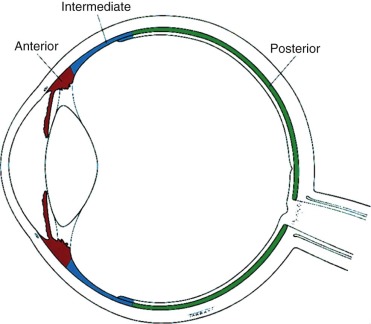 VERTICAL INTEGERATION- WITH ANATOMY
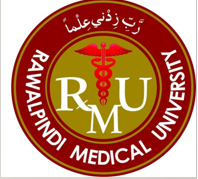 Vertical integration
source of blood flow to the ocular tissues.
 source of aqueous humour (fluid that fills the inside of the eye) and maintenance of intraocular pressure.
 constitutes the blood-aqueous barrier and prevents undesired blood products from reaching the eye.
Functions of Uveal Tract
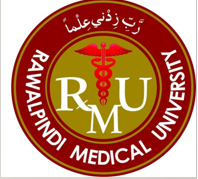 Vertical integration
IMMUNE PRIVILEGE
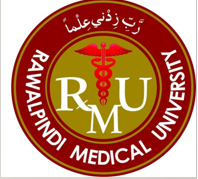 Horizontal integration
Pathophysiology of Uveitis
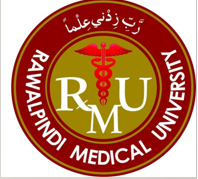 Horizontal integration
The annual incidence of uveitis is between 17 and 52 per 100,000 population, and the prevalence is 38 to 714 cases per 100,000 population.
EPIDEMIOLOGY
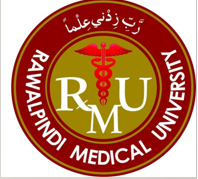 Core subject
4 Qs
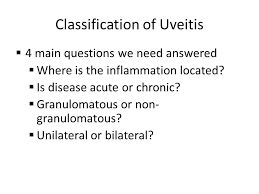 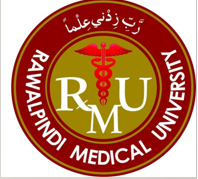 Core subject
CLASSIFICATION
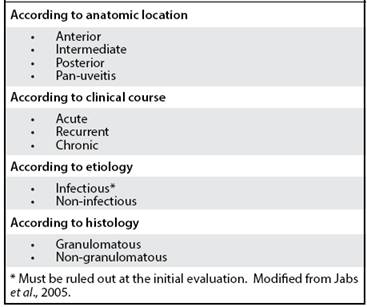 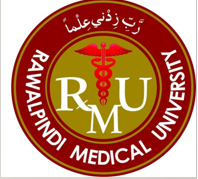 Core subject
ANATOMICTYPES
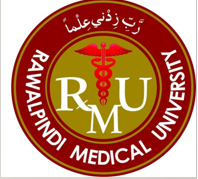 Core subject
DETAILED CLASSIFICATION
TINU, SLE
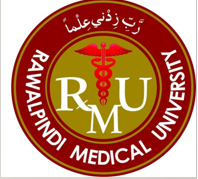 Core subject
ANTERIOR UVEITIS
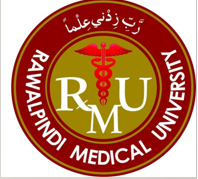 Core subject
ANTERIOR UVEITIS
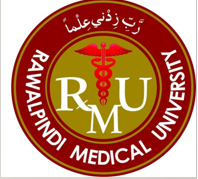 Core subject
ANTERIOR UVEITIS
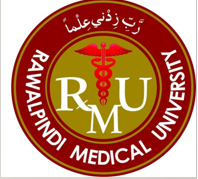 Core subject
ANTERIOR UVETIS
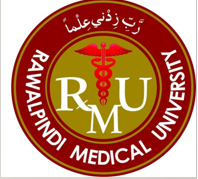 Core subject
ANTERIOR UVETIS
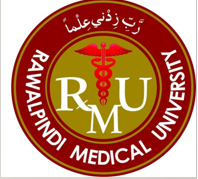 Core subject
ANTERIOR UVETIS
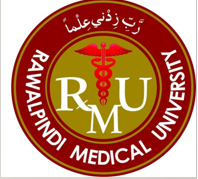 Core subject
ANTERIOR UVETIS
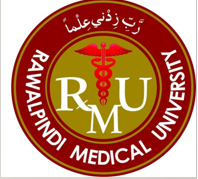 Core subject
GOALS OF TREATMENT
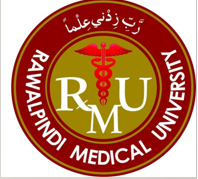 Core subject
TREATMENT PLAN IN ANTERIOR UVEITIS
top. Cyclosporin
NSAIDS
Ant.periocular steroid
,mydricaine, tPA
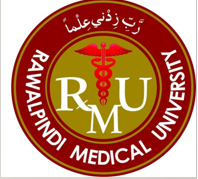 Core subject
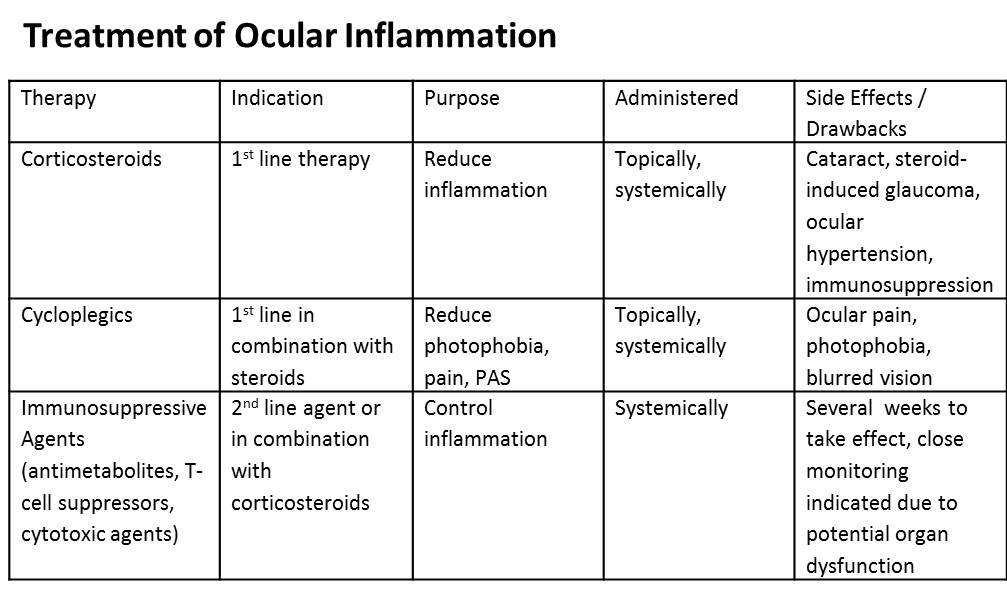 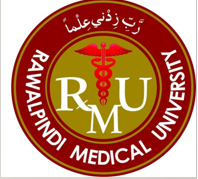 Core subject
INTERMEDIATE UVEITIS
FEATURES
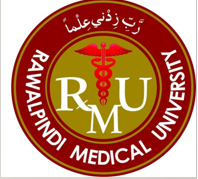 Core subject
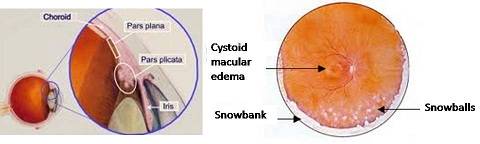 INTERMEDIATE UVEITIS
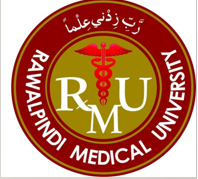 Core subject
POSTERIOR UVEITIS
Reduced vision, floaters
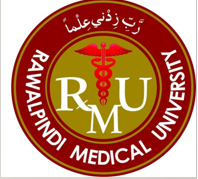 Core subject
POSTERIOR UVEITIS
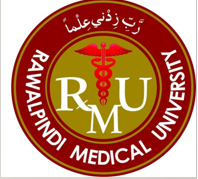 Core subject
COMPLICATIONS
epiretinal
band keratopathy
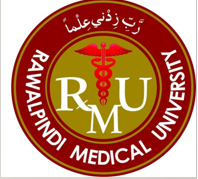 Core subject
INVESTIGATIONS
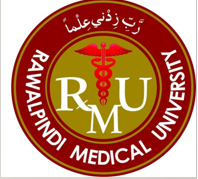 Core subject
OCT (optical coherence tomography)
FFA (fundus fluorescein angiography)
B-SCAN (ultrasound)
IMAGING
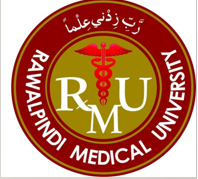 Core subject
THERAPUTIC AGENTS
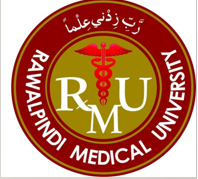 Horizontal integeration
TOPICAL STROIDS
difluprednate
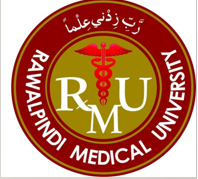 Horizontal integeration
TOPICAL MYDRIATICS AND CYCLOPLEGICS
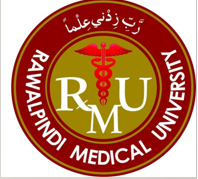 Horizontal integeration
PERI/ INTRA OCULAR STEROIDS (triamcinolone)
Intraocular steroids for CMO
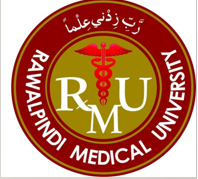 Horizontal integeration
TAB PREDNISOLONE  5mg
   		1mg/kg bw

		  TAB DEXAMETHASONE 5mg  


 		  IV METHYL PREDNISOLONE   1000 mg
			  OD 3 days
			  once every alt day, 3 days
SYSTEMIC STEROIDS
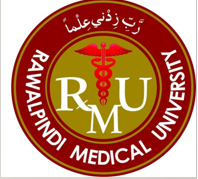 Horizontal integeration
IMMUNEMODULATORS
ANTIMETABOLITES
AZATHIOPRINE
METHOTREXATE
MYCOPHENOLATE

CALCINEURINE INHIBITORS
CYCLOSPORIN
TACROLIMUS
SIROLIMUS
VOCLOSPORIN
ALKYLATING AGENTS
CYCLOPHOSPHAMIDE
CHLORAMBUCIL

BIOPHARMACOLOGICALS (anti TNF monoclonal Ab)
INFLIXIMAB
RITIXUMAB
ADALIMUMAB
ETANERCEPT
GOLIMUMAB
CERTOLIZUMAB
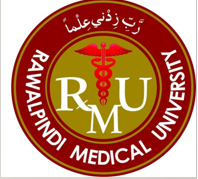 EOLA( End Of Lecture Assessment)
A 38 year old male patient presented to eye OPD with painful red Right eye for 3 days. It was associated with photophobia, watering and reduced vision. On examination VA was 6/12 in right eye and 6/6 in left eye.
Name the sign.It is observed in which type of ant. uveitis?Commonest causative infectious disease.
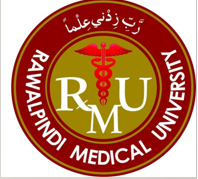 Enhanced depth imaging–optical coherence tomography (EDI-OCT)…    a promising novel technique for imaging the choroid 
Ultra-wide-field fluorescein angiography
Newer steroid implants.. dexamethasone implant (Ozurdex®) and fluocinolone implant (Iluvien®)
Research and recent advances
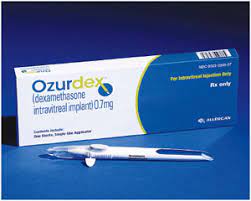 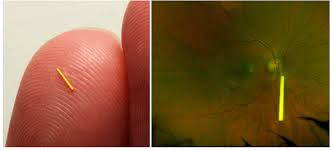 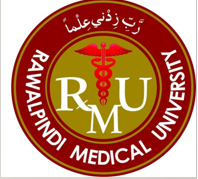 Artificial Intelligence
An app called Uvemaster, contains a large database of knowledge including 88 uveitis syndromes each with 76 clinical items, both ocular and systemic (total 6688) and their respective prevalences, and displays a differential diagnoses list (DDL) ordered by sensitivity, specificity, or positive predictive value (PPV).
A study was conducted to assess the diagnostic accuracy of uvemaster, which revealed that the diagnostic accuracy of the app was 96.6%. 2
UVEMASTER : An App designed to detect uveitis
2. Gegundez-Fernandez JA, Fernandez-Vigo JI, Diaz-Valle D, Mendez-Fernandez R, Cuiña-Sardiña R, Santos-Bueso E, Benitez-Del-Castillo JM. Uvemaster: A Mobile App-Based Decision Support System for the Differential Diagnosis of Uveitis. Invest Ophthalmol Vis Sci. 2017 Aug 1;58(10):3931-3939. doi: 10.1167/iovs.17-21493. PMID: 28772309.
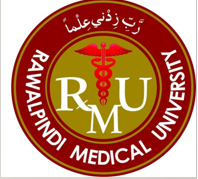 A 32 years old non diabetic, non hypertensive, underweight male, who has been living in Thailand for the past 6 years, comes to the OPD with complains of blurring of vision and floaters for the past 3 months. As a part of routine ocular exam, you do his fundoscopy and find features suggestive of CMV retinitis. You immediately order ELISA for HIV-AIDS, which comes out to be positive. You disclose the news to the patient after which he asks you not to discuss this with his family as he was about to get married in a month’s time. What would you do?
Bioethics
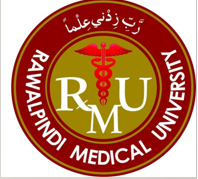 Kasnki’s Clinical Ophthalmology – Systematic Approach
Oxford Handbook of Ophthalmology – Phillip I. Murray
Yeh S, Huang Y, Thomas J. Innovations inthe diagnosis and management of uveitis: promising research to address unmet patient needs. Ann Eye Sci 
Gegundez-Fernandez JA, Fernandez-Vigo JI, Diaz-Valle D, Mendez-Fernandez R, Cuiña-Sardiña R, Santos-Bueso E, Benitez-Del-Castillo JM. Uvemaster: A Mobile App-Based Decision Support System for the Differential Diagnosis of Uveitis. Invest Ophthalmol Vis Sci. 2017 Aug 1;58(10):3931-3939. doi: 10.1167/iovs.17-21493. PMID: 28772309
REFERENCES